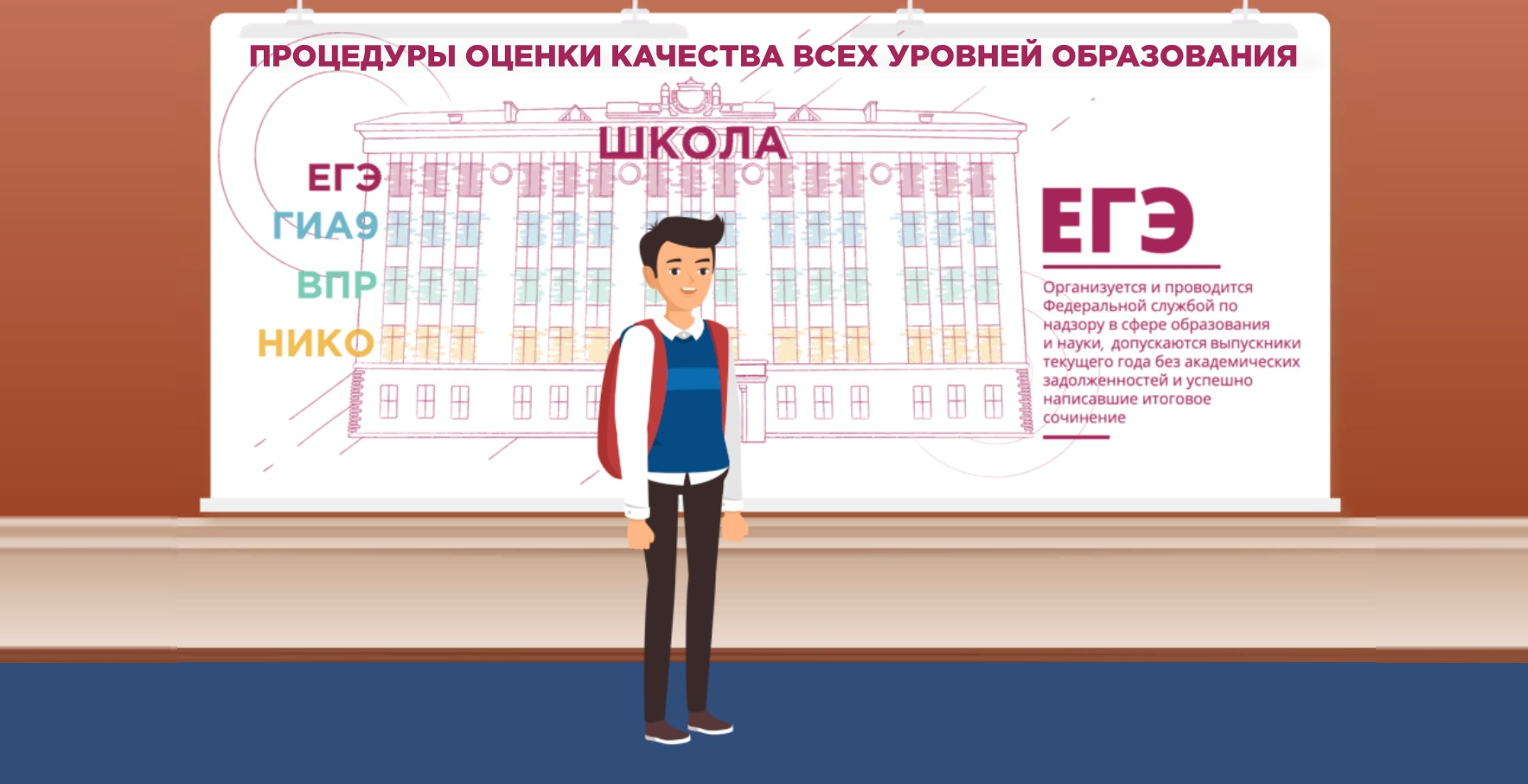 Технологические характеристики НИКО, ВПР, КДР.
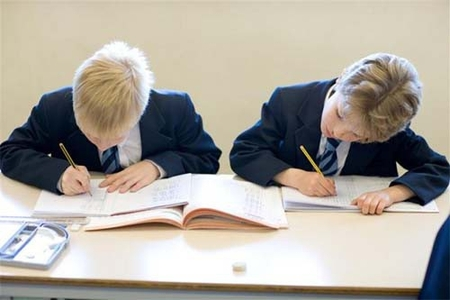 Работу подготовили: 

С. Н.  Правило
Н. Г. Волкова
В. П. Тюрин
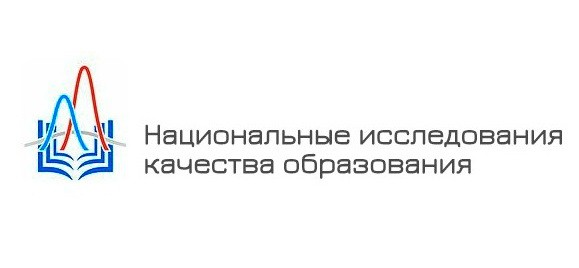 (НИКО)
целями которого являются:
развитие единого образовательного пространства в Российской Федерации;
содействие реализации поручений Президента Российской Федерации и программных документов Правительства Российской Федерации в части, касающейся качества образования;
совершенствование механизмов получения достоверной и содержательной информации о состоянии различных уровней и подсистем системы образования, в том числе с учетом введения ФГОС;
развитие информационно-аналитической и методологической базы для принятия управленческих решений по развитию системы образования в Российской Федерации;
содействие эффективному внедрению ФГОС;
содействие процессам стандартизации оценочных процедур в сфере образования.
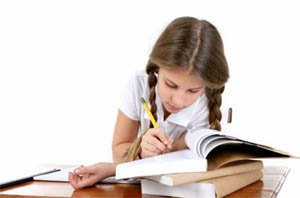 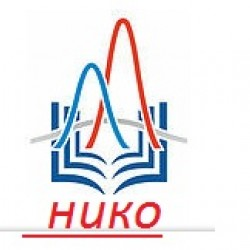 Подходы к отбору содержания для проведения диагностических работ в рамках проектов программы НИКО
Используемые в инструментарии задания направлены на выявление у участников исследования широкого спектра предметных и метапредметных умений, а также сформированности универсальных учебных действий, обеспечивающих возможность успешного продолжения обучения, а именно: 
сформированности понятийного аппарата по проверяемым разделам содержания; знания основных правил, формул, законов и умение их применять; 
владения навыками смыслового чтения, понимания и адекватной оценки информации, представленной в различных знаковых системах (текст, таблица, различные виды диаграмм, чертежи и т.п.); 
умения применять изученные понятия, результаты, методы для решения задач практического характера; 
владения навыками решения широкого спектра учебных задач, в т.ч. с использованием ИКТ; 
способности использовать приемы анализа/синтеза, проводить классификации объектов по выделенным признакам, устанавливать причинно-следственные и другие связи, выстраивать логическую цепь рассуждений и распознавать логически некорректные рассуждения и др.
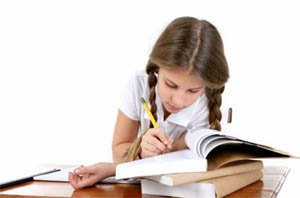 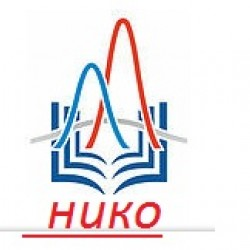 Подходы к оцениванию выполнения диагностических работ участниками исследований в рамках программы НИКО
Результаты выполнения диагностических работ выдаются в первичных баллах. Суммарные первичные баллы, набранные участником исследования, могут быть по желанию образовательной организации или обучающегося переведены в отметки по пятибалльной шкале на основе рекомендаций, приведенных в спецификациях измерительных материалов соответствующих диагностических работ.
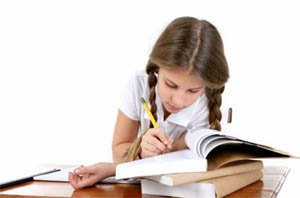 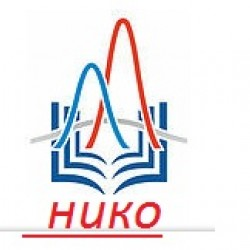 Модели использования результатов проекта в рамках программы НИКО
Результаты каждого проекта программы НИКО могут быть использованы:
На федеральном уровне – для формирования направлений государственной политики в области общего образования и разработки конкретных мер по реализации сформированных направлений;
На региональном и муниципальном уровне – для разработки методических рекомендаций по совершенствованию преподавания учебных предметов, для совершенствования программ повышения квалификации учителей;
Образовательными организациями – для совершенствования преподавания учебных предметов на основе методических рекомендаций, для повышения квалификации учителей;
Родителями и детьми – для повышения информированности, развития моделей родительского оценивания, принятия обоснованных решений о выборе образовательной траектории ребенка.
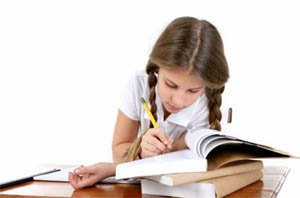 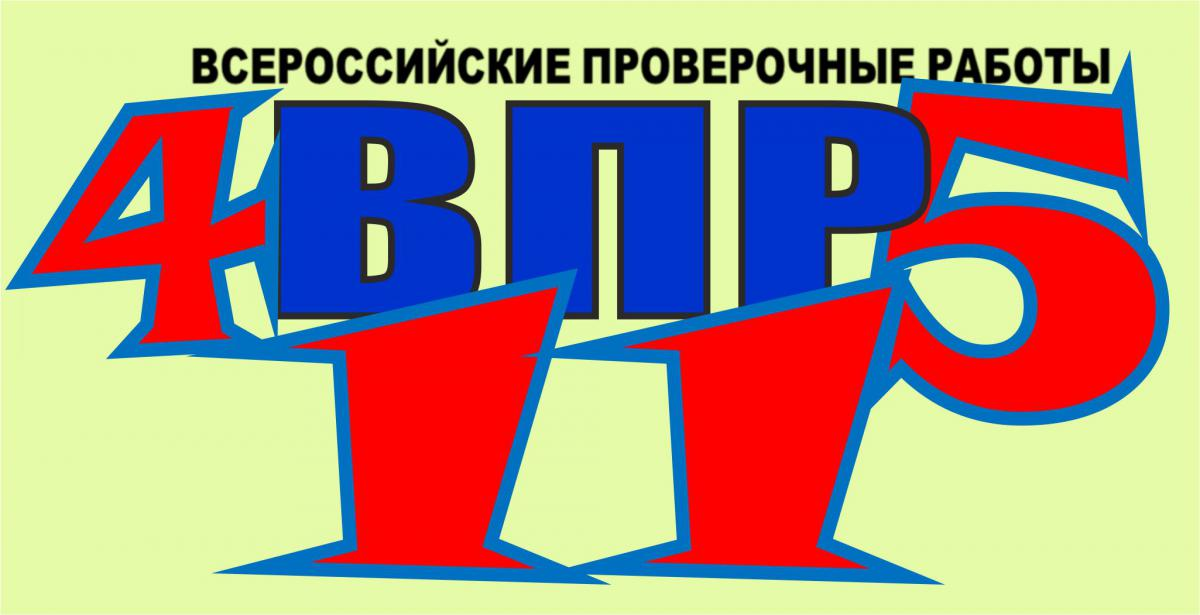 Всероссийские проверочные работы (ВПР) – это контрольные работы по различным предметам, проводимые для школьников всей страны.
Школы, участвующие в ВПР, должны утвердить порядок их проведения. В нем устанавливается, для каких классов и по каким предметам будут проходить проверочные работы в данной школе. Школа не обязана проводить ВПР по всем предметам, предусмотренным расписанием.
Порядком также определяется, кто из обучающихся будет принимать участие в написании проверочных работ. Например, школа может принять решение об участии или неучастии в ВПР обучающихся с ограниченными возможностями здоровья.
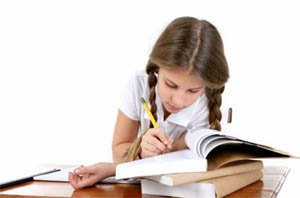 Подходы к отбору содержания для проведения ВПР
В варианты Всероссийских проверочных  работ включаются задания, проверяющие наиболее  значимые и важные  для  общеобразовательной подготовки учащихся элементы по каждому учебному  предмету. Не используются задания с выбором ответа из готовых вариантов.
Задания составляются в формулировках, принятых  в учебниках  из федерального перечня, рекомендованного Министерством образования и науки РФ для использования в школах. Содержание  заданий определяется федеральными государственными образовательными стандартами.
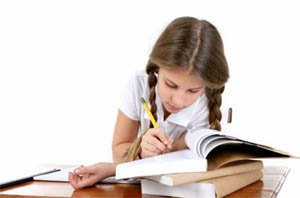 Подходы к оцениванию выполнения ВПР
Выставлять  отметки  учащимся за выполнение ВПР школам  не рекомендуется. По результатам ВПР не принимаются никакие  обязательные решения, важные для определения дальнейшей судьбы или образовательной траектории школьника. Эти результаты не влияют на получение аттестата и на перевод  в следующий  класс.
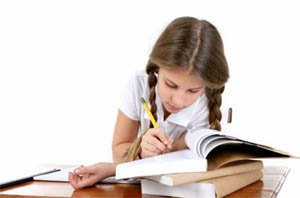 КДР (Краевые диагностические работы)
Краевые диагностические работы призваны помочь учащимся получить представление об особенностях экзамена по каждому предмету, объективно оценить степень собственной готовности к нему и провести совместно с педагогами корректировку системы подготовки к экзамену. Как правило, оценка по КДР достаточно приближена к результатам экзамена в форме ЕГЭ.
	Краевые диагностические работы, являясь инструментом управления качеством образования, призваны оказать помощь в организации самостоятельной работы по систематизации итогового повторения, откорректировать индивидуальный образовательный маршрут учащихся и выявить проблемные темы в каждой предметной области с целью повышения качества сдачи ЕГЭ выпускниками
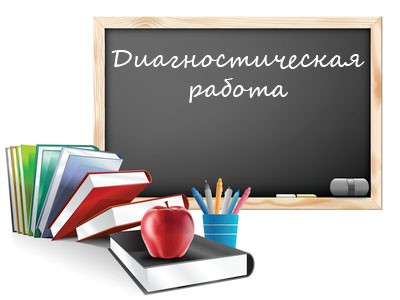 Подходы к отбору содержания для проведения КДР
Задания по КДР  проверяют усвоение учебного материала по предмету. Выбор заданий определён с учетом типичных ошибок, допущенных выпускниками предыдущих уч. годов и соответствует изменениям КИМ ЕГЭ.
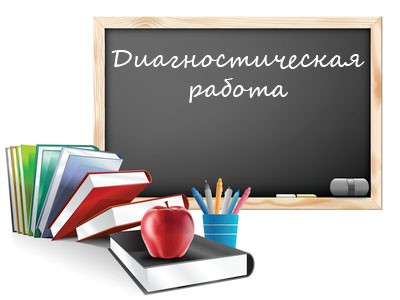 Спасибо за внимание!
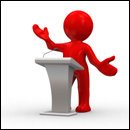